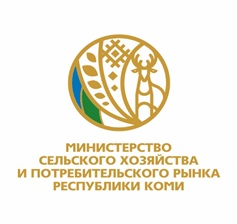 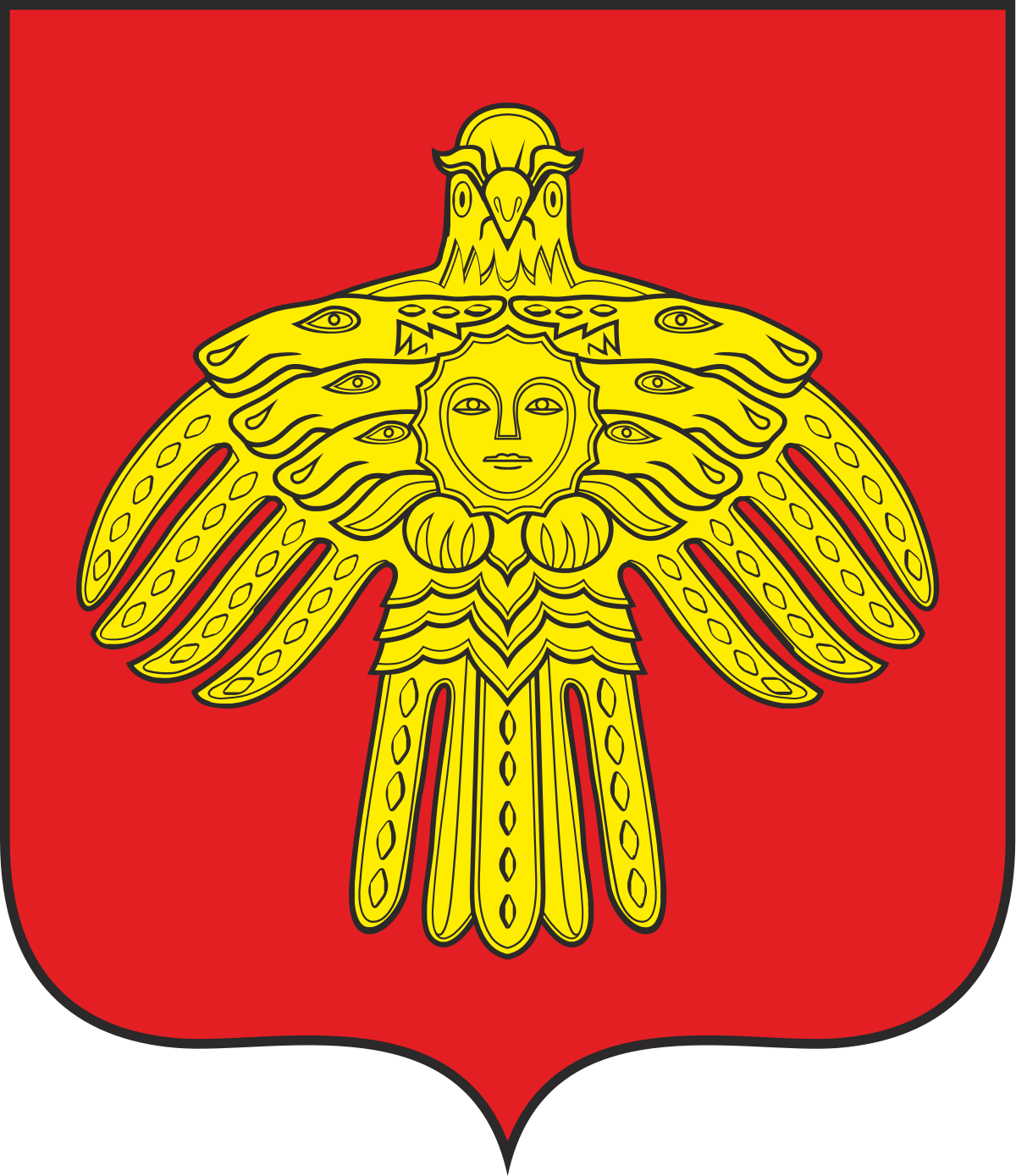 Устав сельскохозяйственного потребительского и производственного кооператива, их содержание и значение, порядок внесения изменений
Методические материалы для руководителей и специалистов СПоК
2020 г
(Мероприятие реализуется при поддержке Министерства сельского хозяйства и потребительского рынка Республики Коми, Государственного казенного учреждения Республики Коми «Центр государственной поддержки агропромышленного комплекса и рыбного хозяйства Республики Коми» в рамках национального проекта «Малый бизнес и поддержка индивидуальной предпринимательской инициативы)
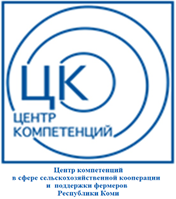 Что такое устав сельскохозяйственного потребительского кооператива?
Устав кооператива должен содержать обязательные сведения, включающие в себя:
1) наименование кооператива;
2) место нахождения кооператива;
3) срок деятельности кооператива либо указание на бессрочный характер деятельности кооператива;
4) предмет и цели деятельности кооператива. При этом достаточно определить одно из главных направлений деятельности кооператива с указанием, что кооператив может заниматься любой деятельностью в пределах целей, для достижения которых кооператив образован;
5) порядок и условия вступления в кооператив, основания и порядок прекращения членства в кооперативе;
6) условия о размере паевых взносов членов кооператива;
7) состав и порядок внесения паевых взносов, ответственность за нарушение обязательства по их внесению;
8) размеры и условия образования неделимых фондов, если они предусмотрены;
9) условия образования и использования иных фондов кооператива;
10) порядок распределения прибыли и убытков кооператива;
11) условия субсидиарной ответственности членов кооператива в размере не ниже установленного настоящим Федеральным законом;
12) состав и компетенцию органов управления кооперативом, порядок принятия ими решений, в том числе по вопросам, требующим единогласного решения или принятия решения квалифицированным большинством голосов;
13) права и обязанности членов кооператива и ассоциированных членов кооператива;
15) время начала и конца финансового года;
16) порядок оценки имущества, вносимого в счет паевого взноса, за исключением земельных участков;
17) порядок публикации сведений о государственной регистрации, ликвидации и реорганизации кооператива в официальном органе;
18) порядок и условия реорганизации и ликвидации кооператива
Общие положения
Цель и виды деятельности
Членство
Состав и компетенция руководящих органов
Имущество кооператива
Основы деятельности
Реорганизация и ликвидация Кооператива
Устав кооператива – это конкретизация закона к тем задачам, для которых кооператив создан
Устав-1. Общие положения
Наименование,
Место нахождения,
Вид деятельности,
Срок деятельности
Устав-2. Цель и виды деятельности
Раздел не копирует статью 4 Закона, а раскрывает её к конкретным обстоятельствам,
Перечисляются именно виды деятельности, отражённые в ТЭО,
При необходимости устав дополняется (регистрация изменений стоит 200 руб.)
Кооператив создаётся с целью:
Покупки у своих членов молока КРС для дальнейшей оптовой продажи,
Оптовой закупки и продажи членам молодняка КРС,
Снабжения своих членов комбикормом,
Оказания ветеринарных услуг
Устав-3. Членство в кооперативе
Раздел не копирует статью 13 Закона, а устанавливает конкретные требования к членам:
«Членами Кооператива могут быть лица, ведущие ЛПХ на территории места нахождения Кооператива, владеющие КРС молочной породы в количестве от 1 до 10 голов, сдающие в Кооператив в год не менее 75 процентов надоенного молока, но в любом случае не менее 5 тн, применяющие утверждённые Кооперативом:
Положение о племенных характеристиках,
Положение о содержании КРС»
Продолжение. Порядок и условия вступления в кооператив
Рекомендации других членов, принимающих ответственность за вновь принятого,
Знакомство и согласие с уставом и внутренними положениями Кооператива,
Внесение обязательного паевого взноса, в размере, пропорциональном будущему хозяйственному участию
Устав-4. Состав и компетенция руководящих органов
Статья 11
Статья 19
Устав кооператива должен содержать обязательные сведения, включающие в себя: ... 12) состав и компетенцию органов управления кооперативом, порядок принятия ими решений, в том числе по вопросам, требующим единогласного решения или принятия решения квалифицированным большинством голосов
Полномочия, структура органов управления кооперативом, порядок избрания и отзыва членов правления и (или) председателя кооператива и членов наблюдательного совета кооператива, а также порядок созыва и проведения общего собрания членов кооператива либо собрания уполномоченных устанавливаются в соответствии с настоящим Федеральным законом уставом кооператива
Что осталось за пределами Закона (т.е. должно быть урегулировано Уставом)?
Дополнительные вопросы компетенции общего собрания, более высокий кворум для решения отдельных вопросов (статья 20),
Кворум на общем собрании (по умолчанию – норма статьи 24),
Количество членов правления, возможность не избирать правление при количестве членов до 25 (статья 26),
Утверждение положения о правлении, распределение обязанностей между членами правления (статья 26),
Наем исполнительного директора, заключение договора с ним (статья 26),
Порядок принятия решений наблюдательным советом (статья 29).
Обязательства членов по формированию имущества (правила расчёта обязательного паевого взноса),
Правила выплаты пая,
Описание активов кооператива, наличие неделимых активов,
Описание пассивов кооператива, фонды кооператива (неделимые и иные),
Правила распределения прибыли в фонды кооператива, правила расчёта кооперативных выплат,
Нормы о несении членами кооператива субсидиарной ответственности (конкретизирующие общие нормы Закона).
Устав-5. Имущество Кооператива
Устав-6. Основы деятельности кооператива
Описание сделок кооператива в рамках обычной деятельности:
«Кооператив совершает следующие сделки со своими членами:
Закупает молоко с составлением закупочного акта, производя расчёт посредством выплаты средств на расчётный счёт члена кооператива;
Продаёт членам Кооператива молодняк КРС;
Продаёт членам Кооператива комбикорм;
Оказывает платные ветеринарные и зоотехнические услуги».
Продолжение. Кто устанавливает тарифы на услуги кооператива?
Устав должен раскрывать процедуру установления тарифов (расценок) на товары (работы, услуги) в Кооперативе, установление уровня рентабельности, использование средств, полученных в качестве наценки
Внутренние положения Кооператива
В законодательстве содержатся минимальные требования;
«Формальные» ошибки: противоречие Закону, Уставу, друг другу;
Содержательная ошибка-1: избыточность,
Содержательная ошибка-2: неурегулированность важных для кооператива вопросов
Внутренние положения в кооперативе принимаются, исходя из потребности